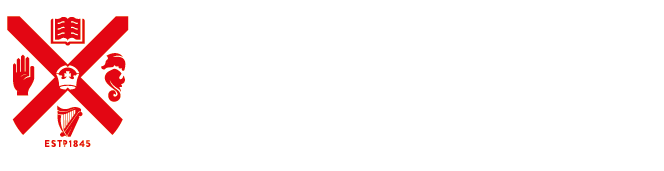 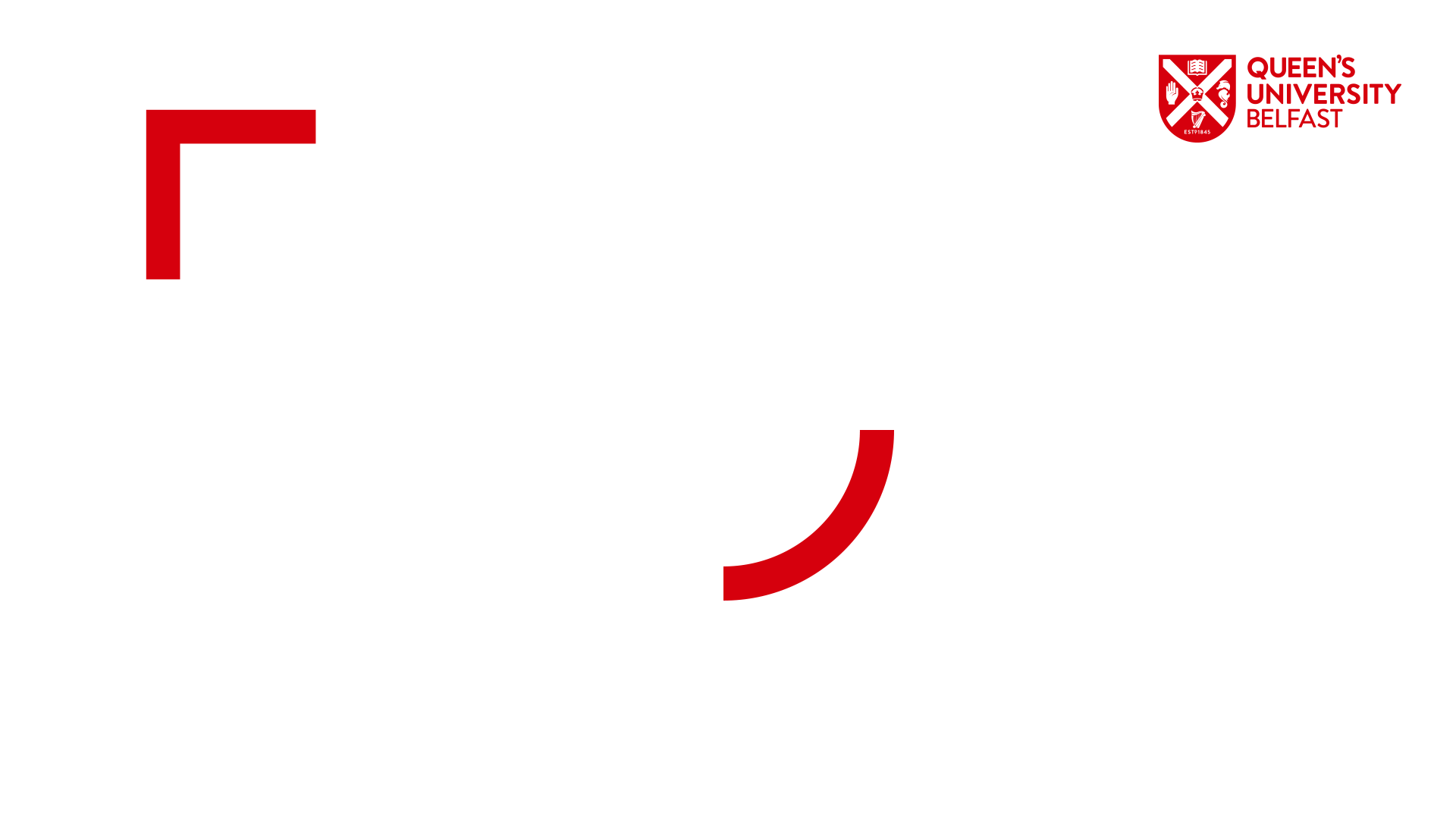 Participation Panel:
The DClinPsy Experts by Experience advisory group
Dr Jenny Cross OBO the Participation Panel
Clinical Psychology Teaching Fellow, DClinPsy
J.Cross@qub.ac.uk
31/10/2024
The Panel Membership
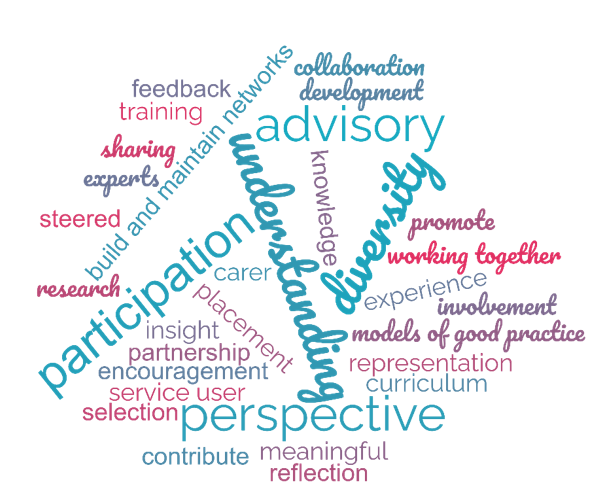 The Participation Panel is made up of people who have a variety of experiences of using health and / or social care services…
…or of caring for those do.

Members of the DClinPsy staff team and trainee representatives complete the Panel membership.
Function and roles
To advise on and influence the delivery of clinical psychology training 
To promote the importance of user and carer expertise 
Panel members fulfil these roles in a variety of ways:
•	by helping to select and interview trainees; 
•	by sharing their experiences during teaching sessions; 
•	by providing feedback on trainee research projects;
•	by advising on different elements of training e.g. during Curriculum, Research, Placement and Selection Panel meetings.
[Speaker Notes: Highlight]
Ongoing development
Expanding the Panel membership to ensure diversity of experiences and representation.
Coordinate EbE input across all areas of clinical training
e.g. ‘external’ EbEs who contribute
Ongoing development of EbE integration into all aspects of clinical training 
Wealth of expertise and experience that could be better utilised and improved
Website – in development, public facing, open to feedback
Strengthen connections between the Panel, the School of Psychology, and wider PPI forums within Queens’ University to ensure ongoing partnership working.
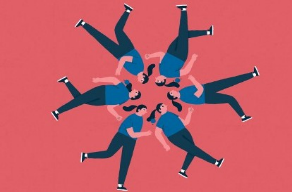 Interested in this area?
Any further questions?
Want to share experiences or reflect on the importance of EbE involvement?

Feel free to contact me directly!

Jenny Cross (Participation Panel DClinPsy Chair)
J.Cross@qub.ac.uk